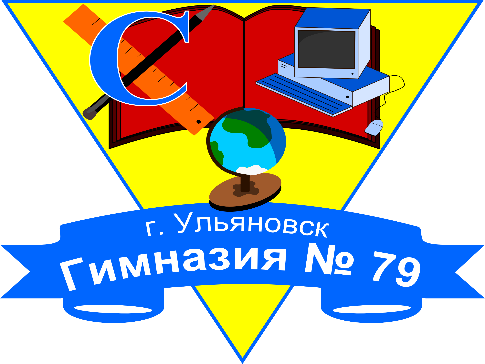 Победа в школьном спорте – первые шаги к большим победам в регионе и стране
Борщева Ольга Леонидовна, 
учитель физической культуры 
МБОУ  гимназия №79 г. Ульяновска
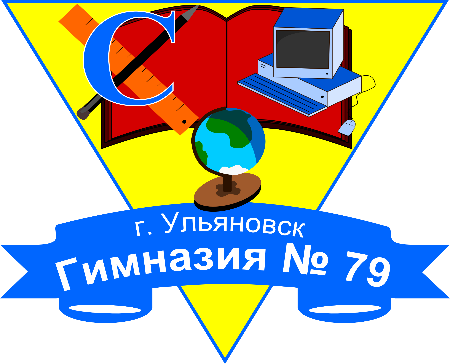 Симбирск - Ульяновск
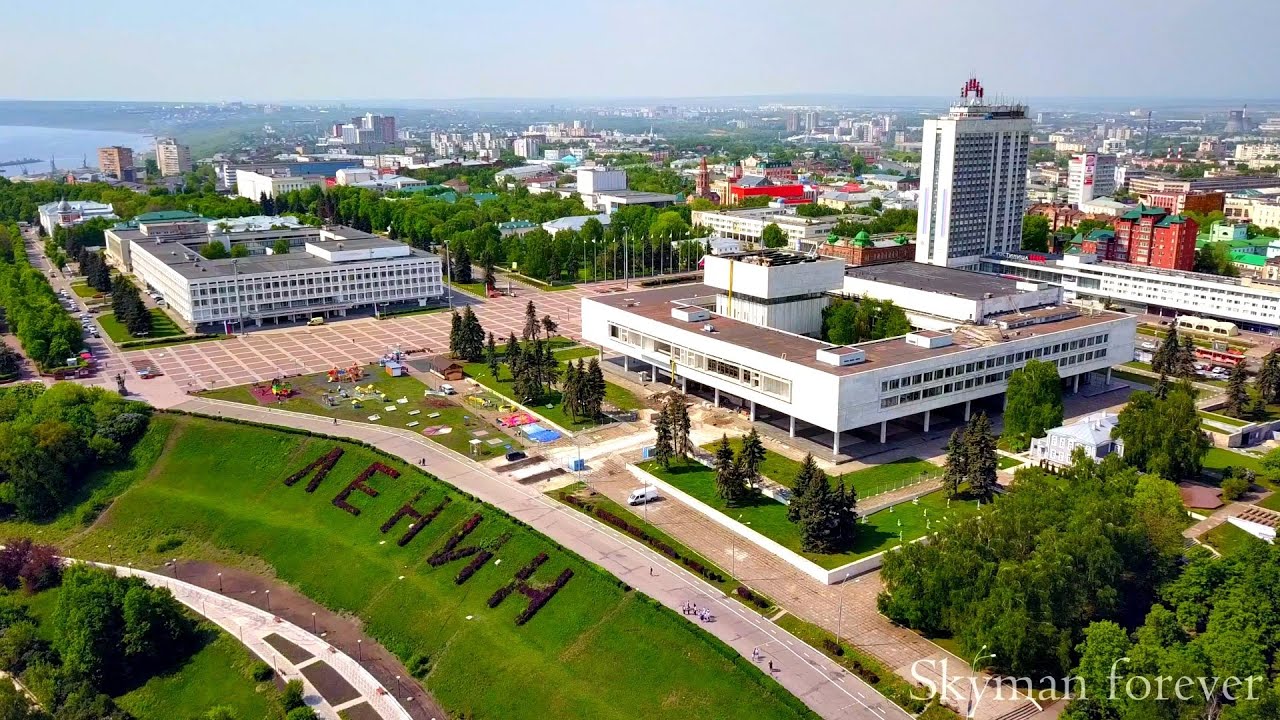 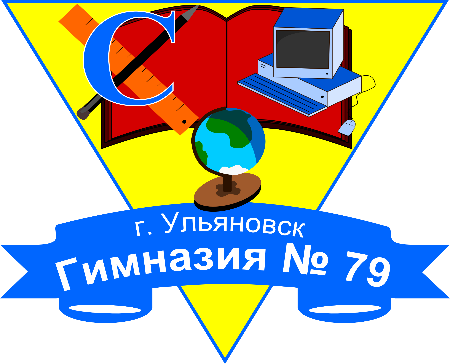 Муниципальное Бюджетное общеобразовательное учреждение гимназия №79 г.УльяновскА
Учебно-воспитательный процесс по учебному предмету «физическая культура»
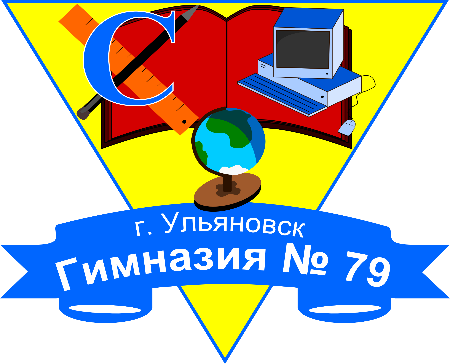 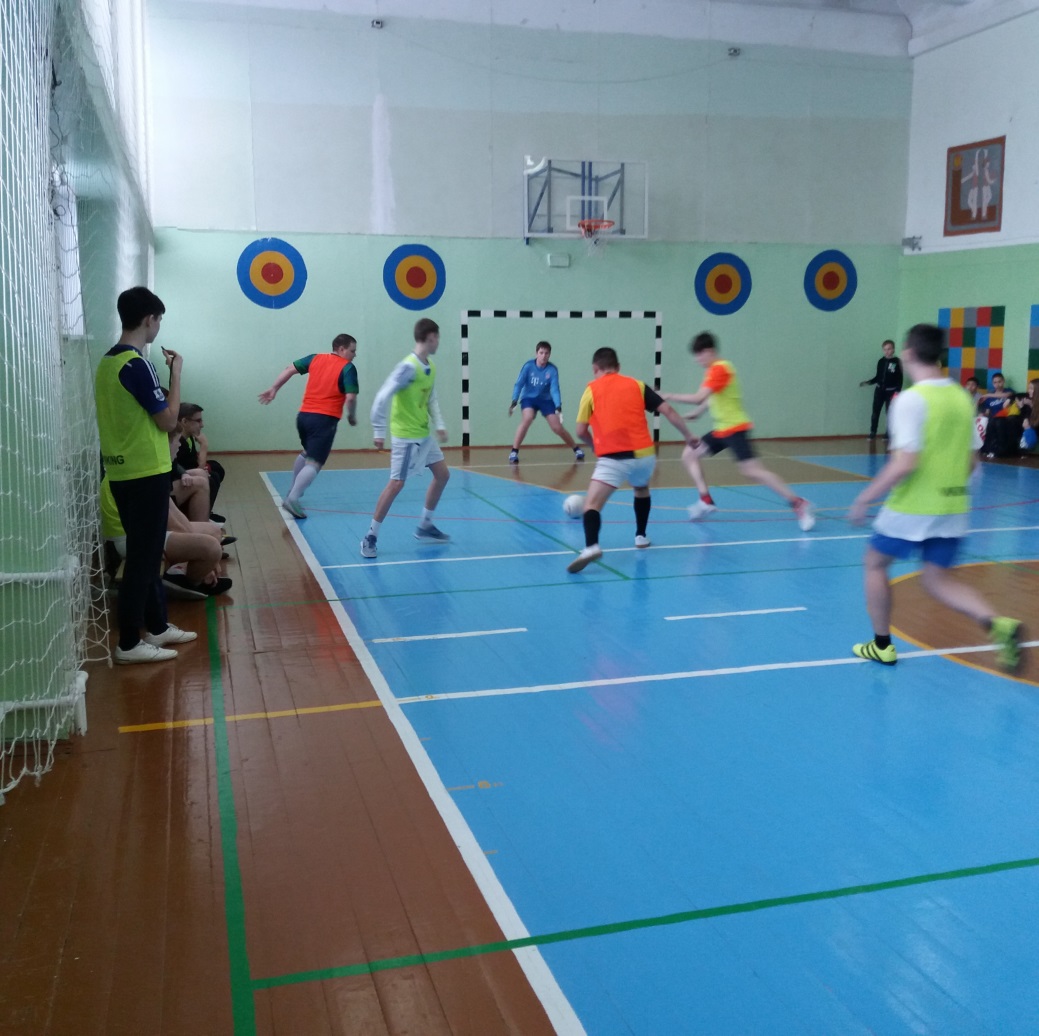 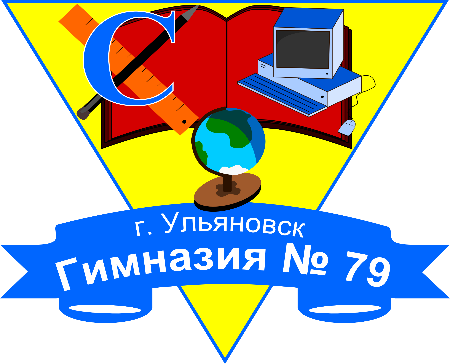 Учебно-воспитательный процесс по учебному предмету «физическая культура»
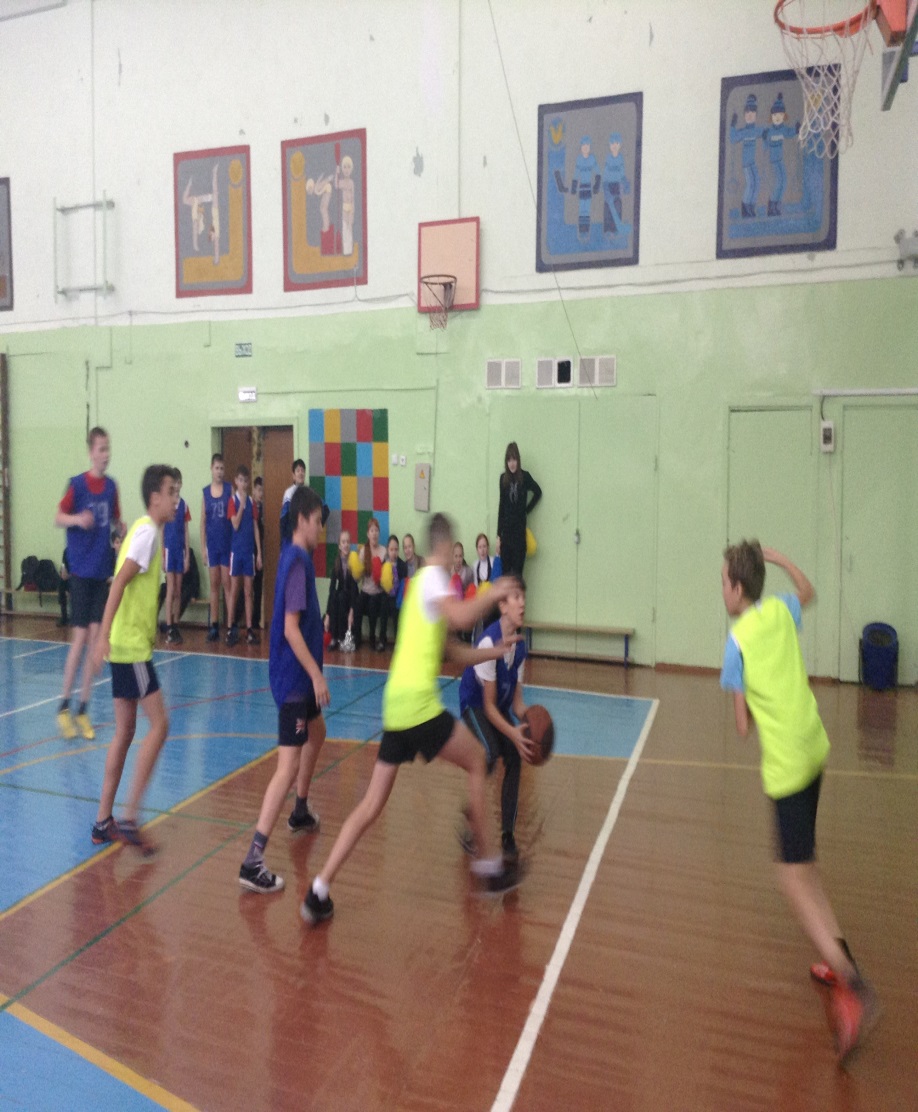 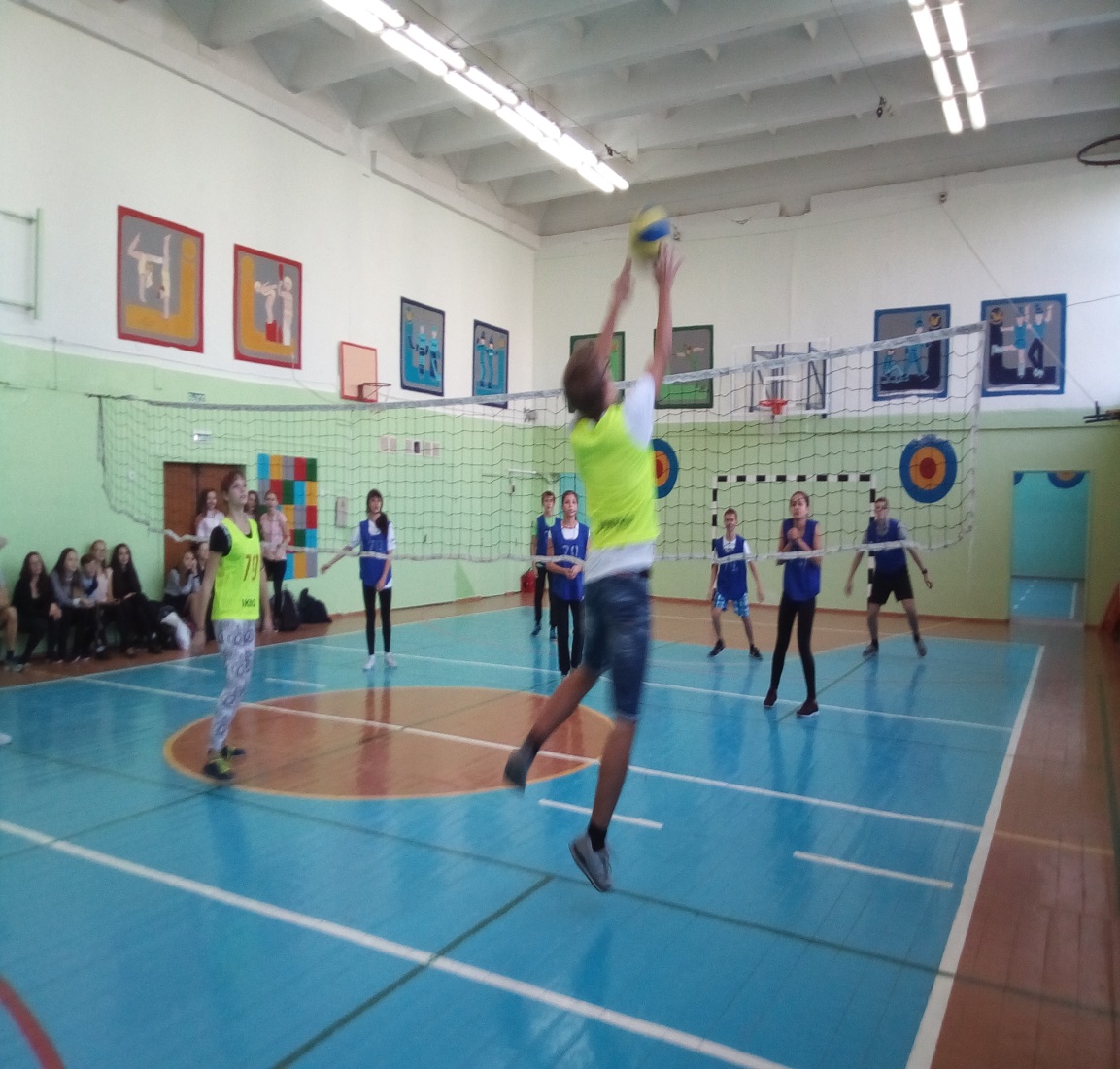 Школьная спортивная лига ульяновской области
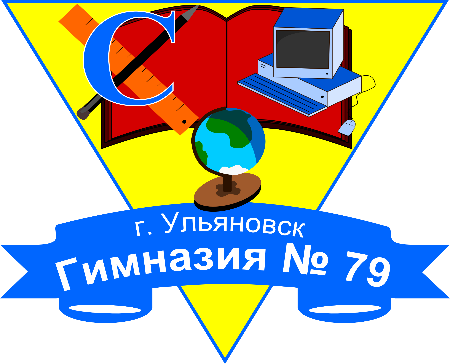 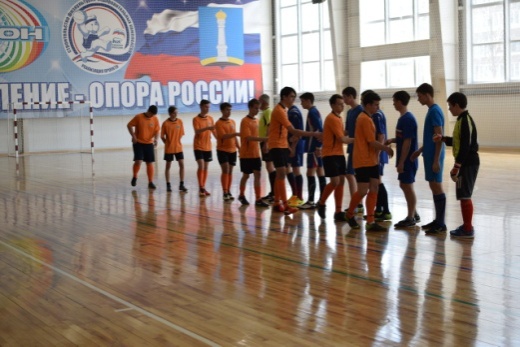 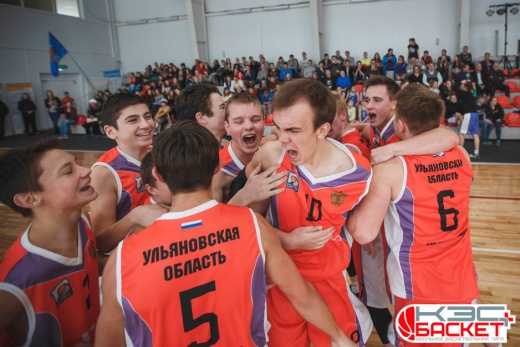 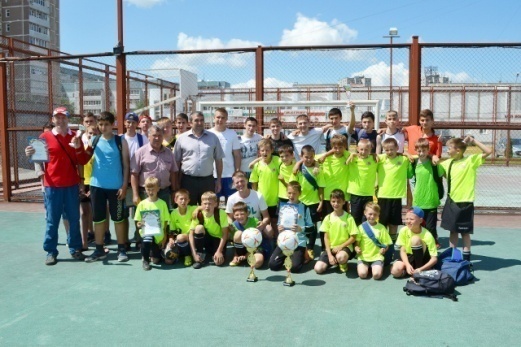 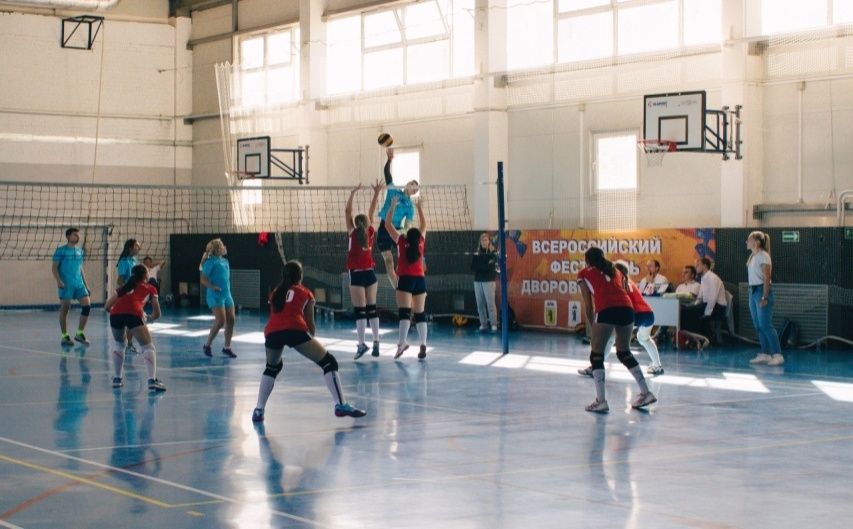 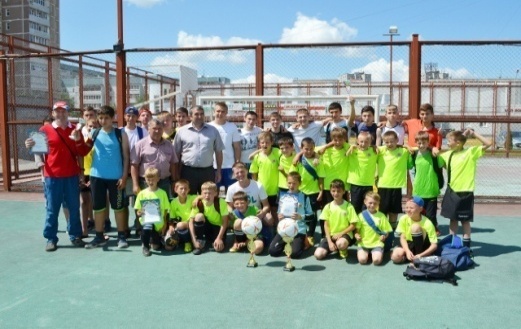 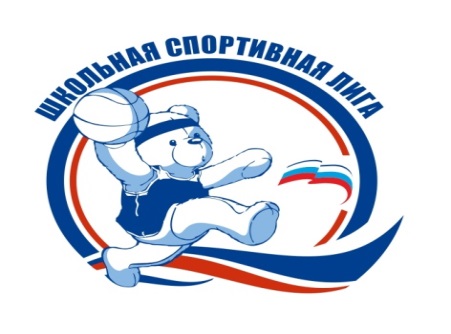 Губернатор Ульяновской области
Губернатор Ульяновской области 
Сергей Морозов:

«Проект «Школьная спортивная лига» объединил спортсменов, учащихся, родителей и представителей власти. Сейчас «Детский спорт» включает более 700 спортивных клубов. И это не предел. В перспективе мы ожидаем еще большее количество участников спортивных мероприятий»
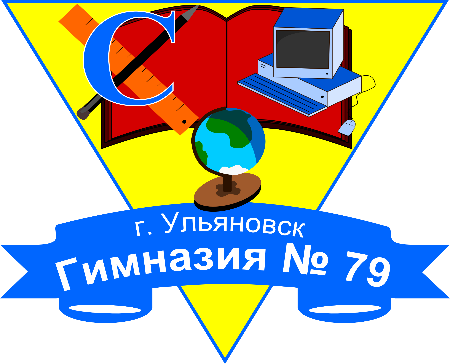 Спортивный клуб  «лидер»
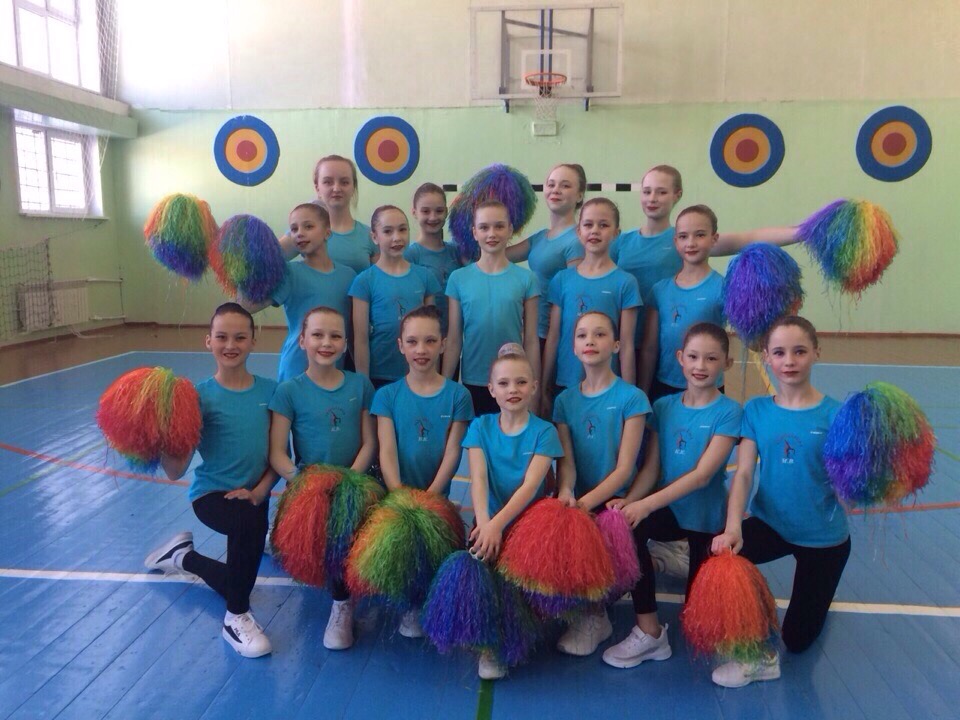 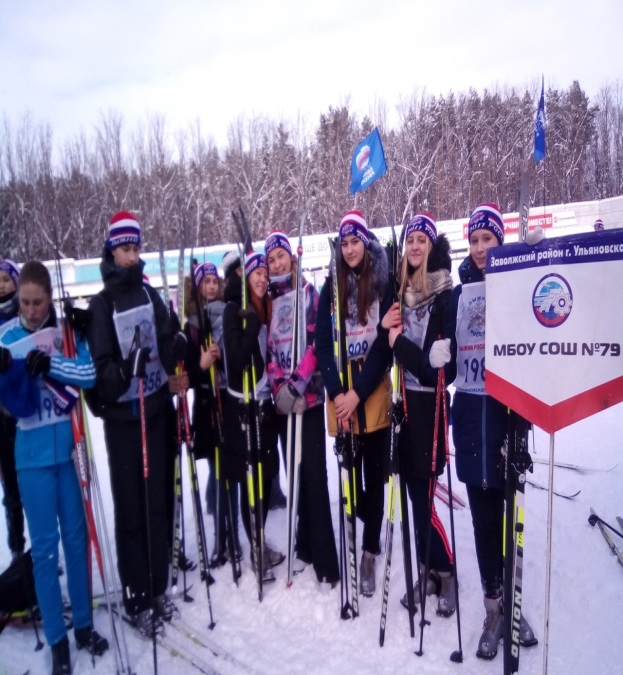 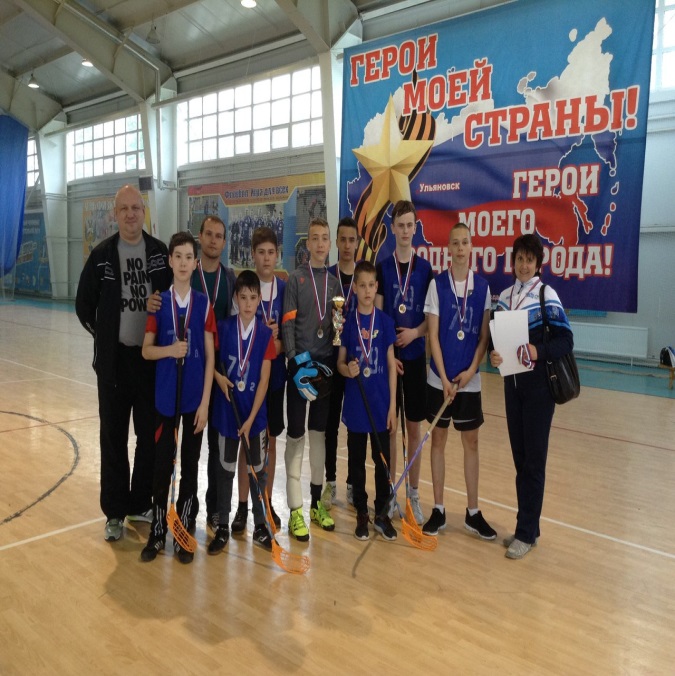 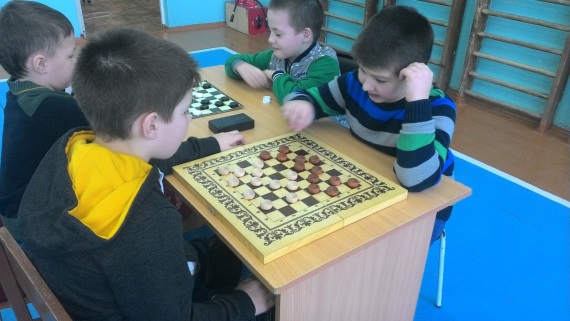 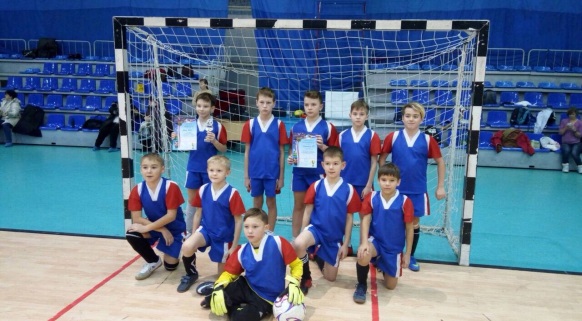 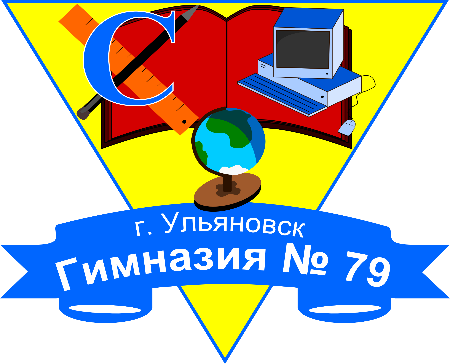 Путь к успеху
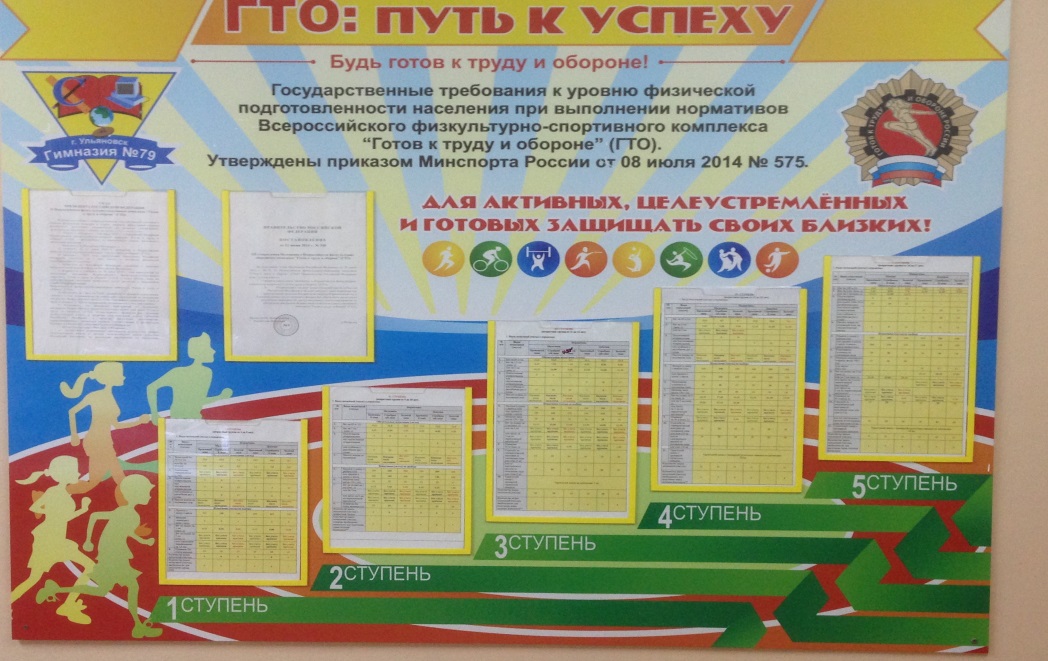 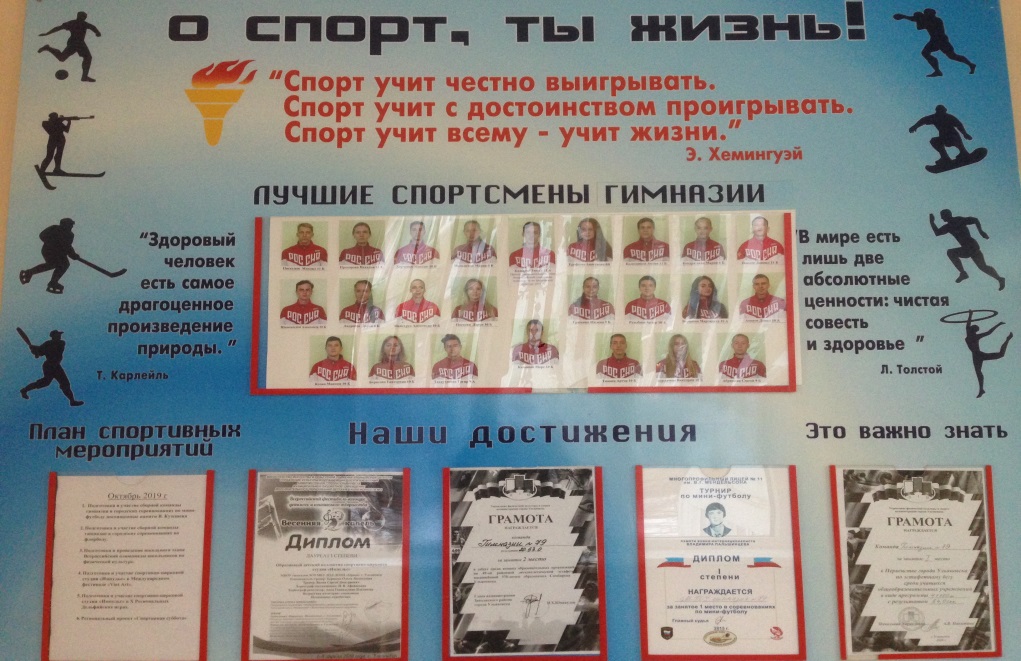 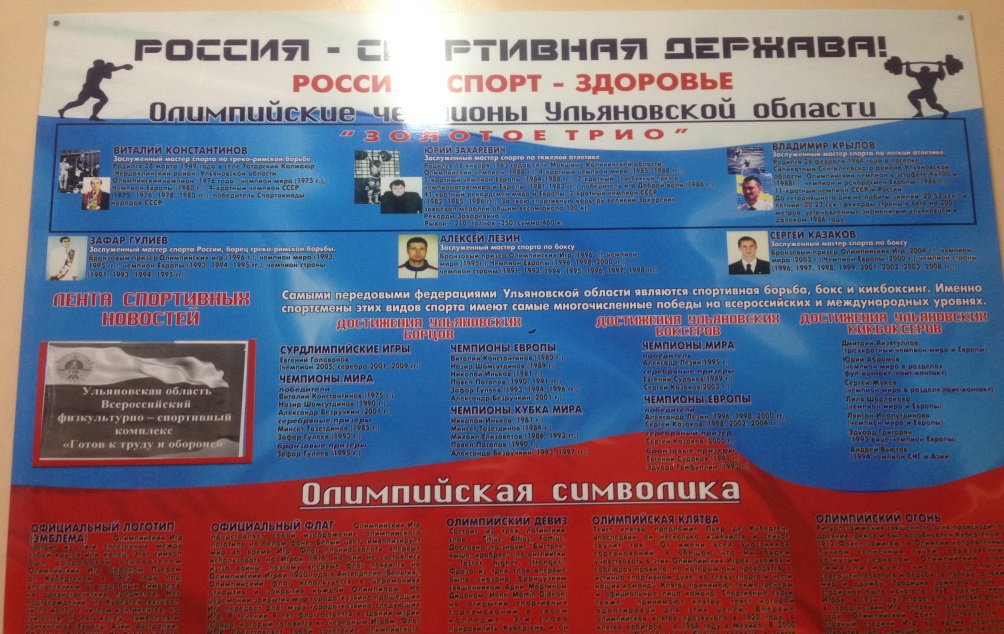 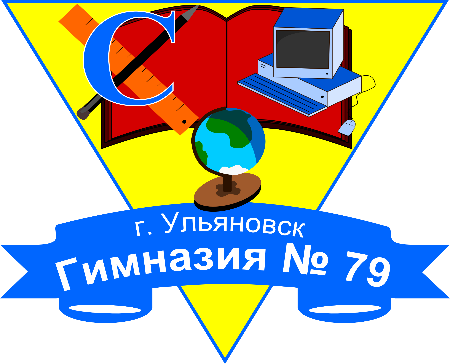 наши достижения
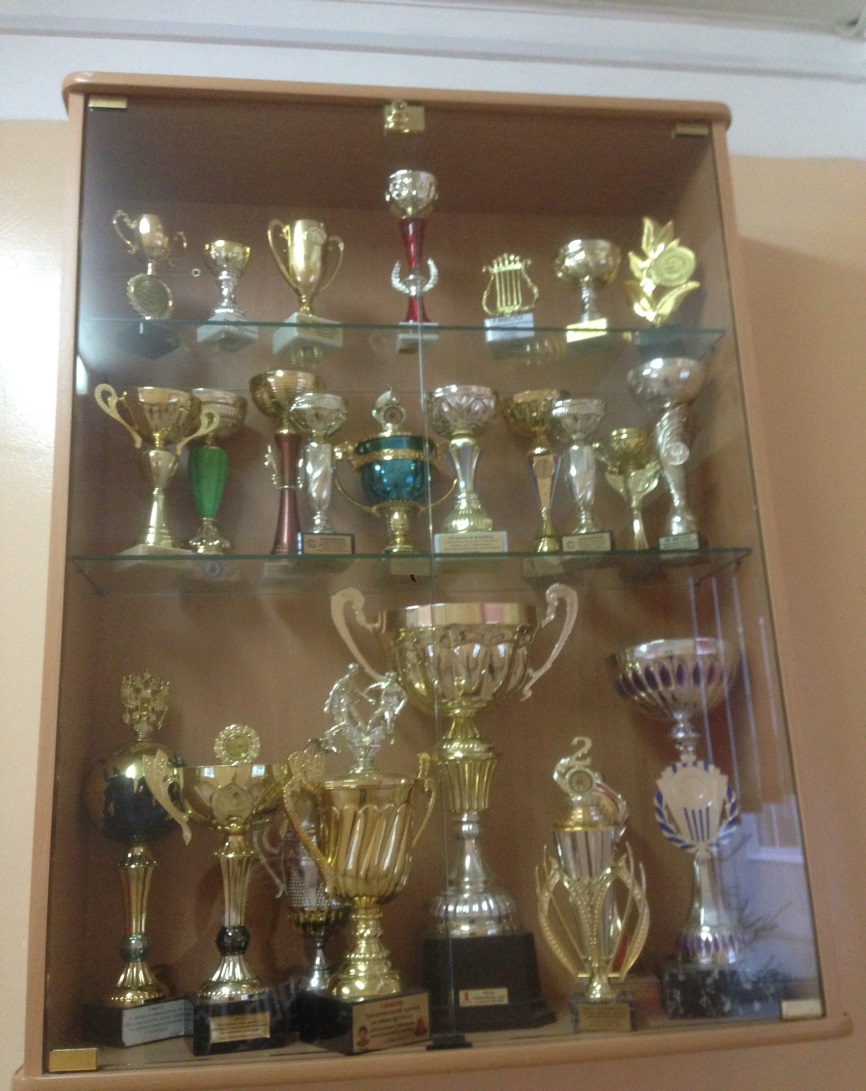 Образцовый детский кол лектив  спортивно - цирковая студия « Импульс»
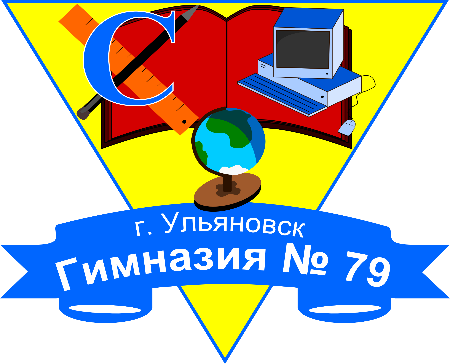 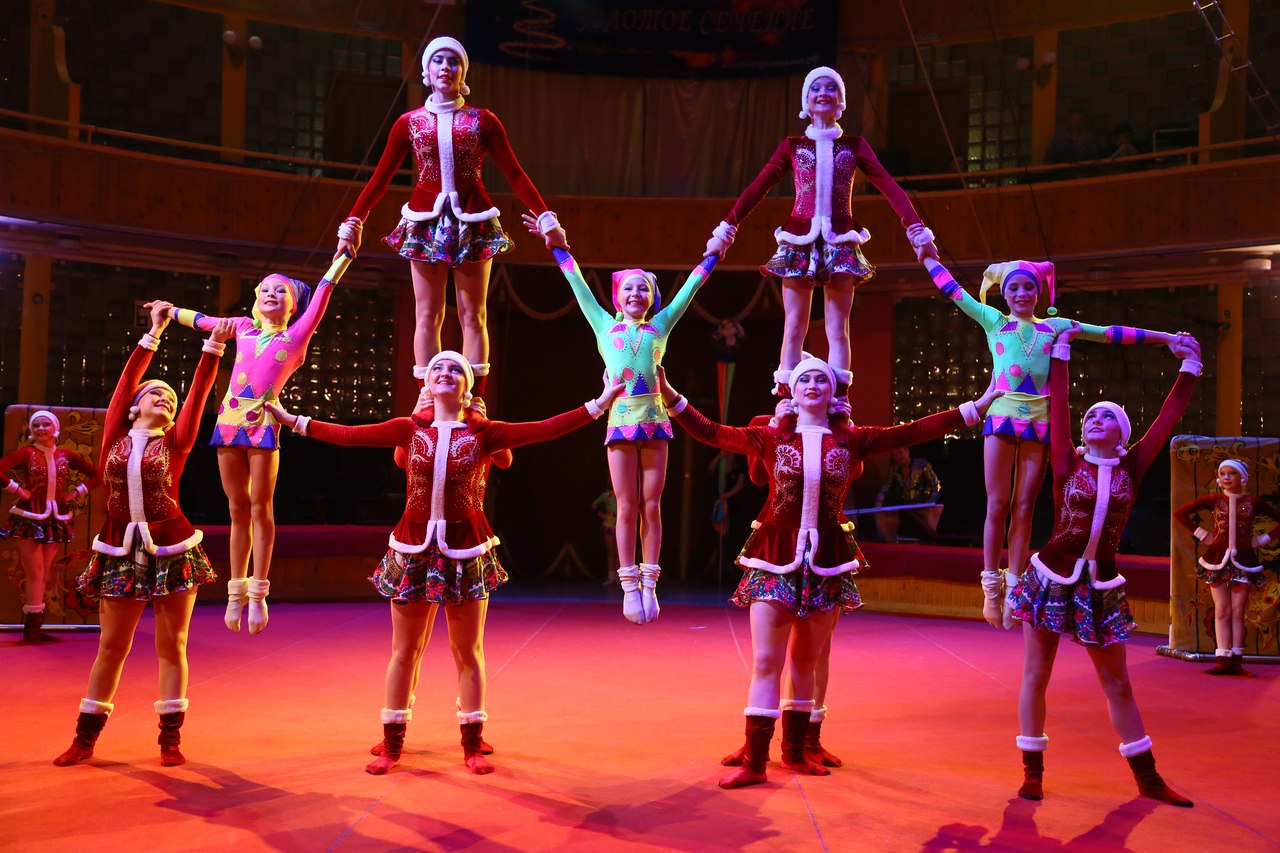 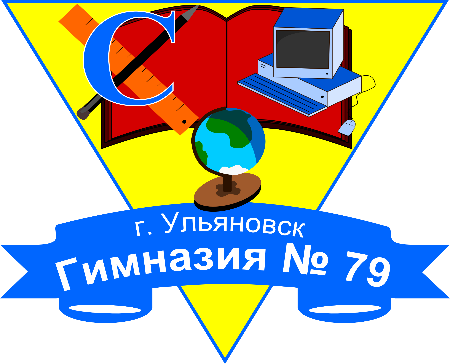 Образцовый детский кол лектив  спортивно -цирковая студия « Импульс»
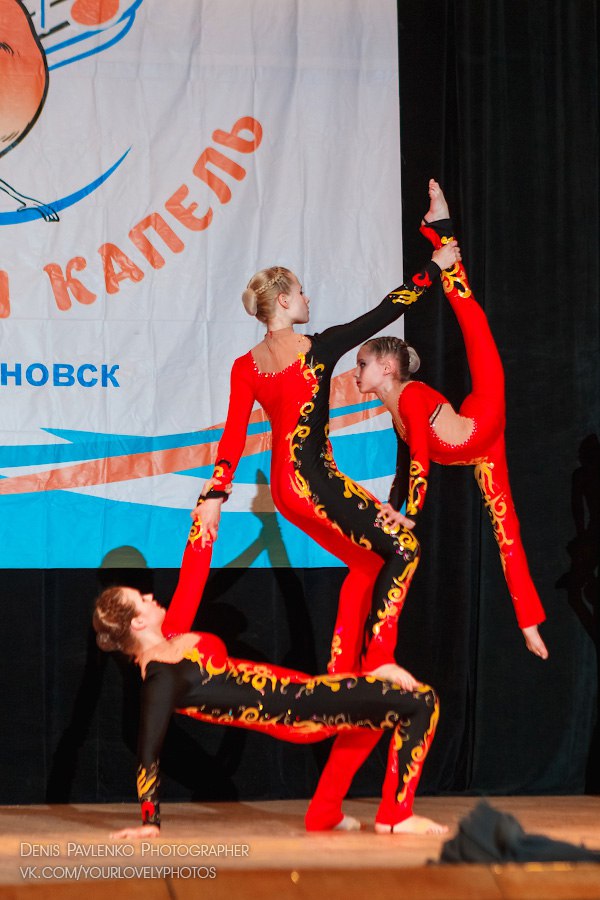 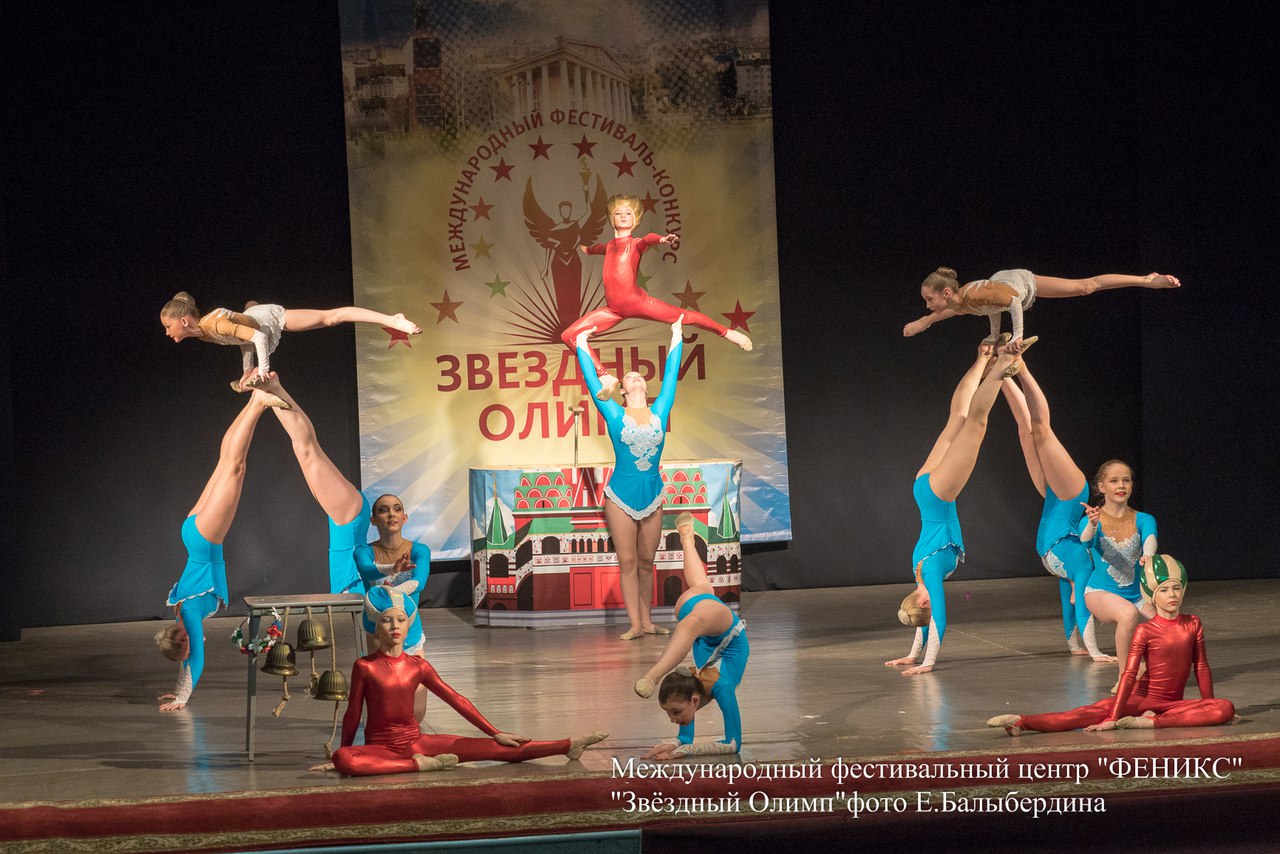 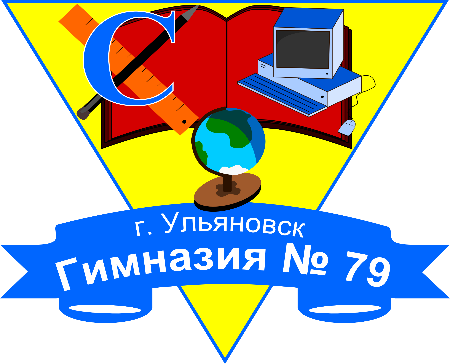 Образцовый детский кол лектив  спортивно - цирковая студия « Импульс»
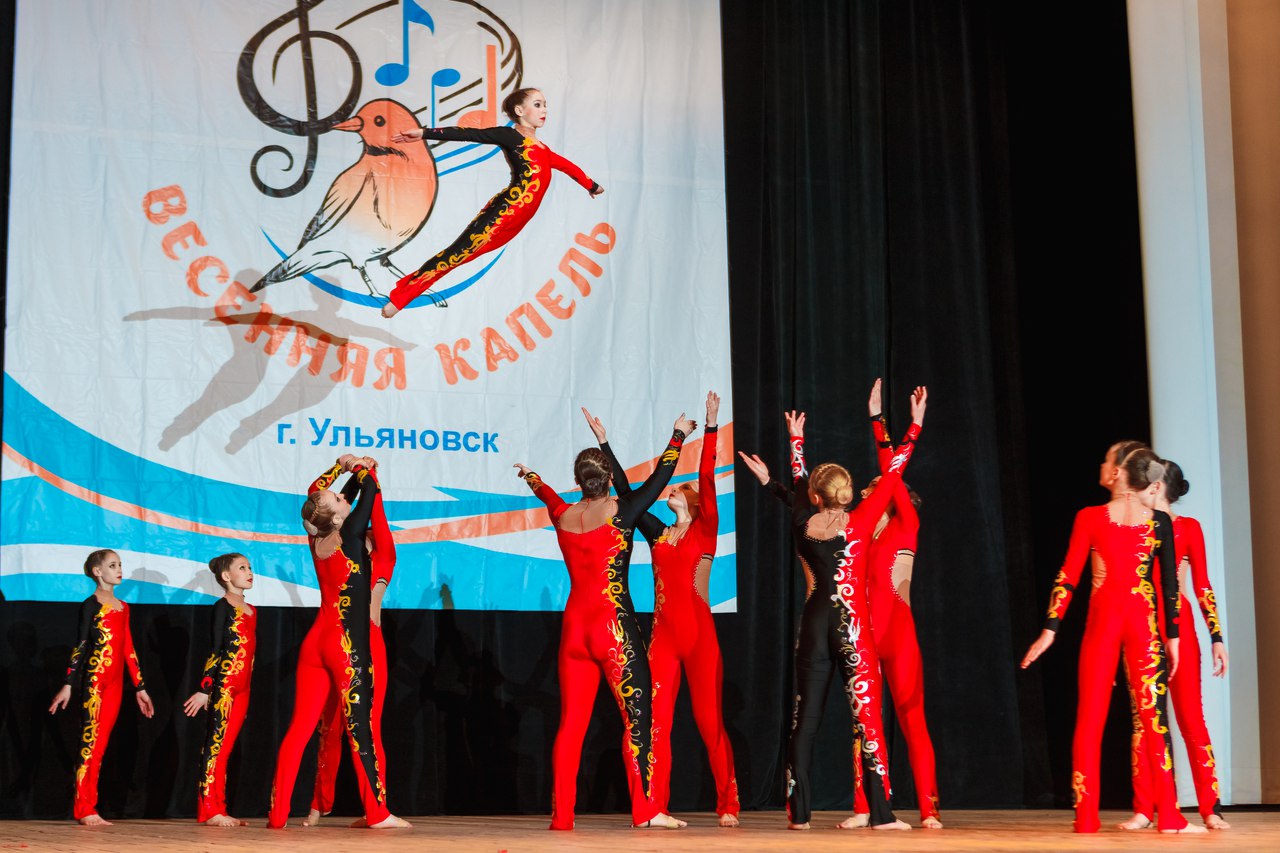 Образцовый детский коллектив  спортивно цирковая студия « Импульс»
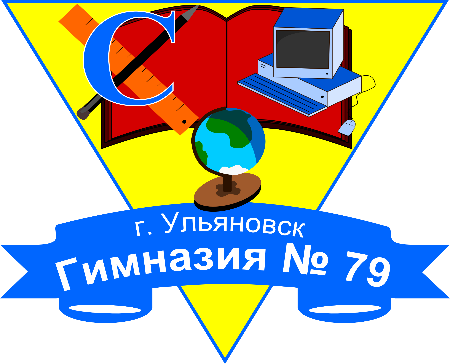 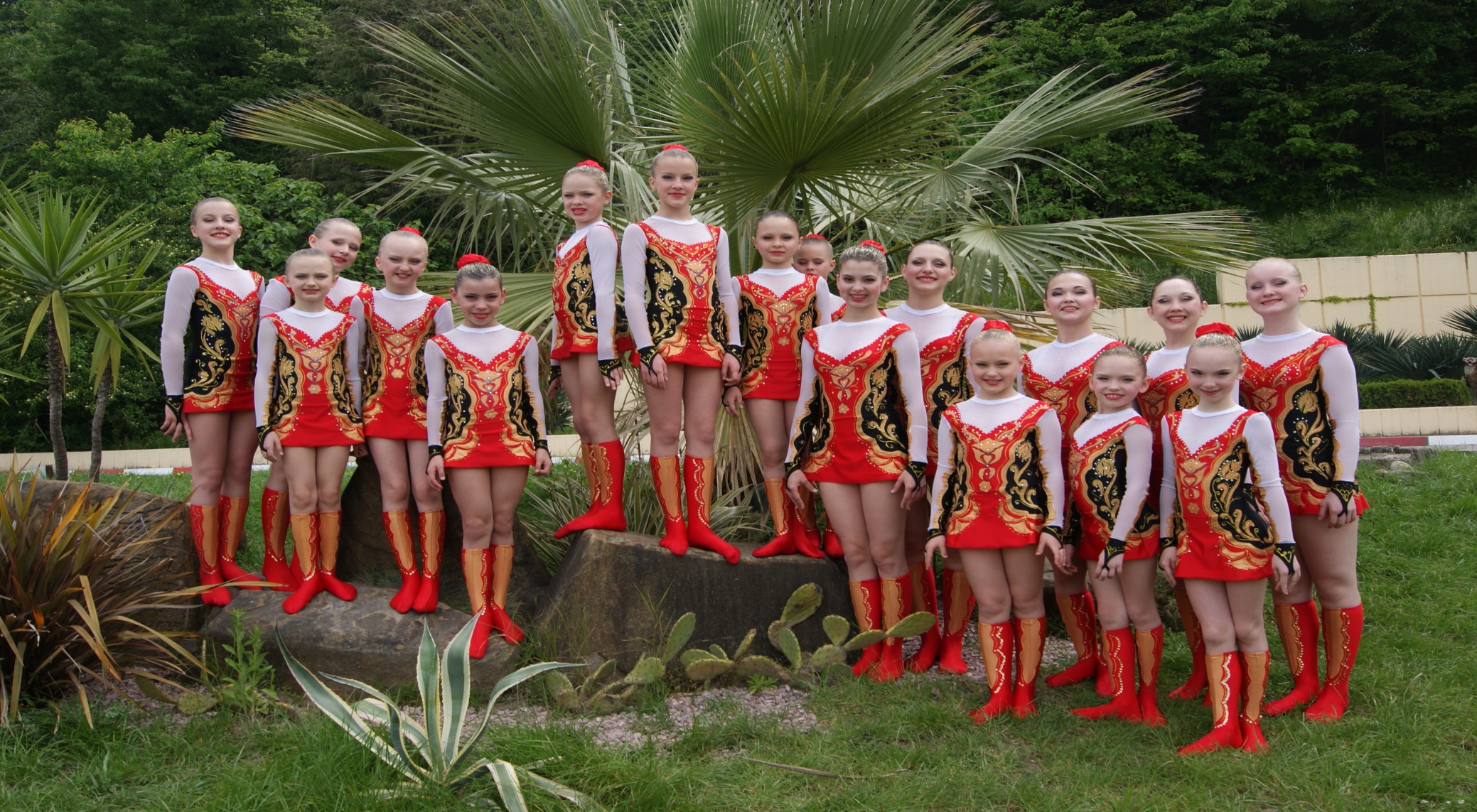 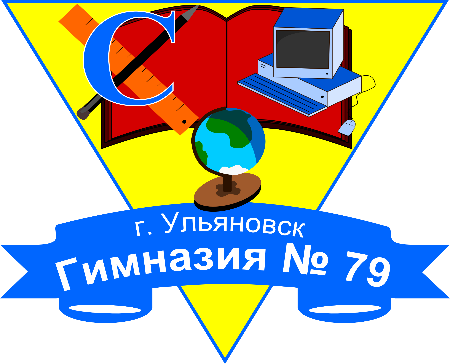 Призеры заключительного этапа  Всероссийской  олимпиады школьников по предмету « Физическая культура»
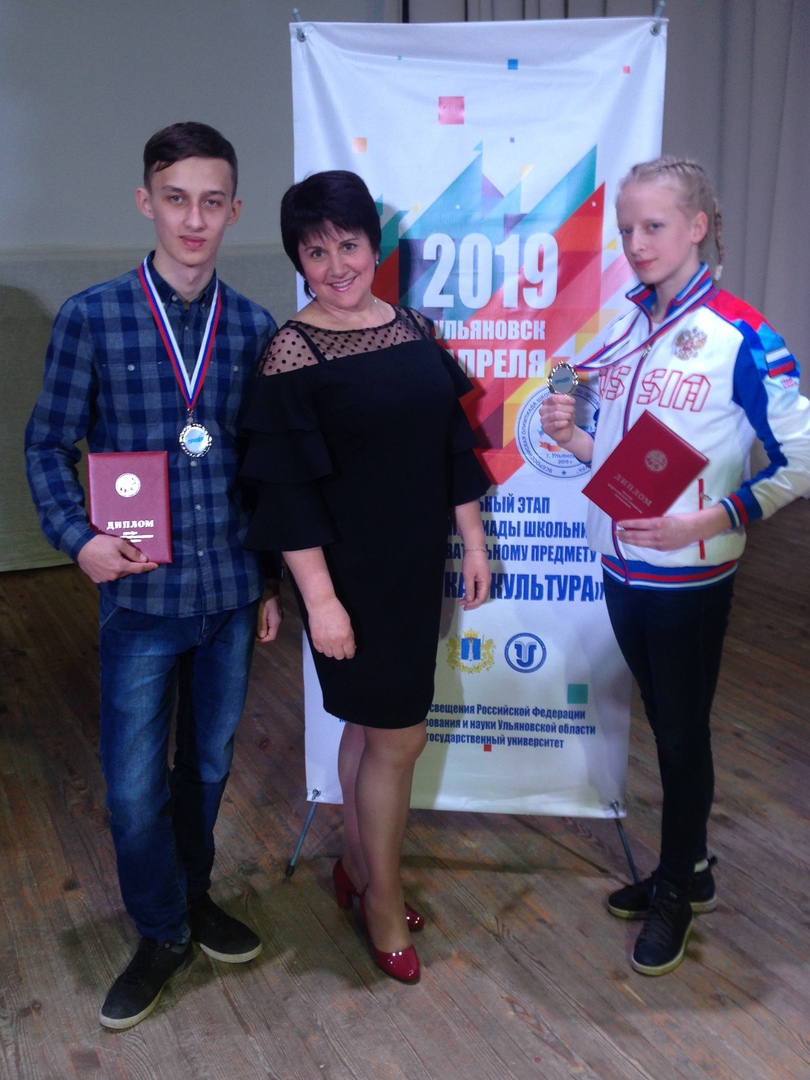 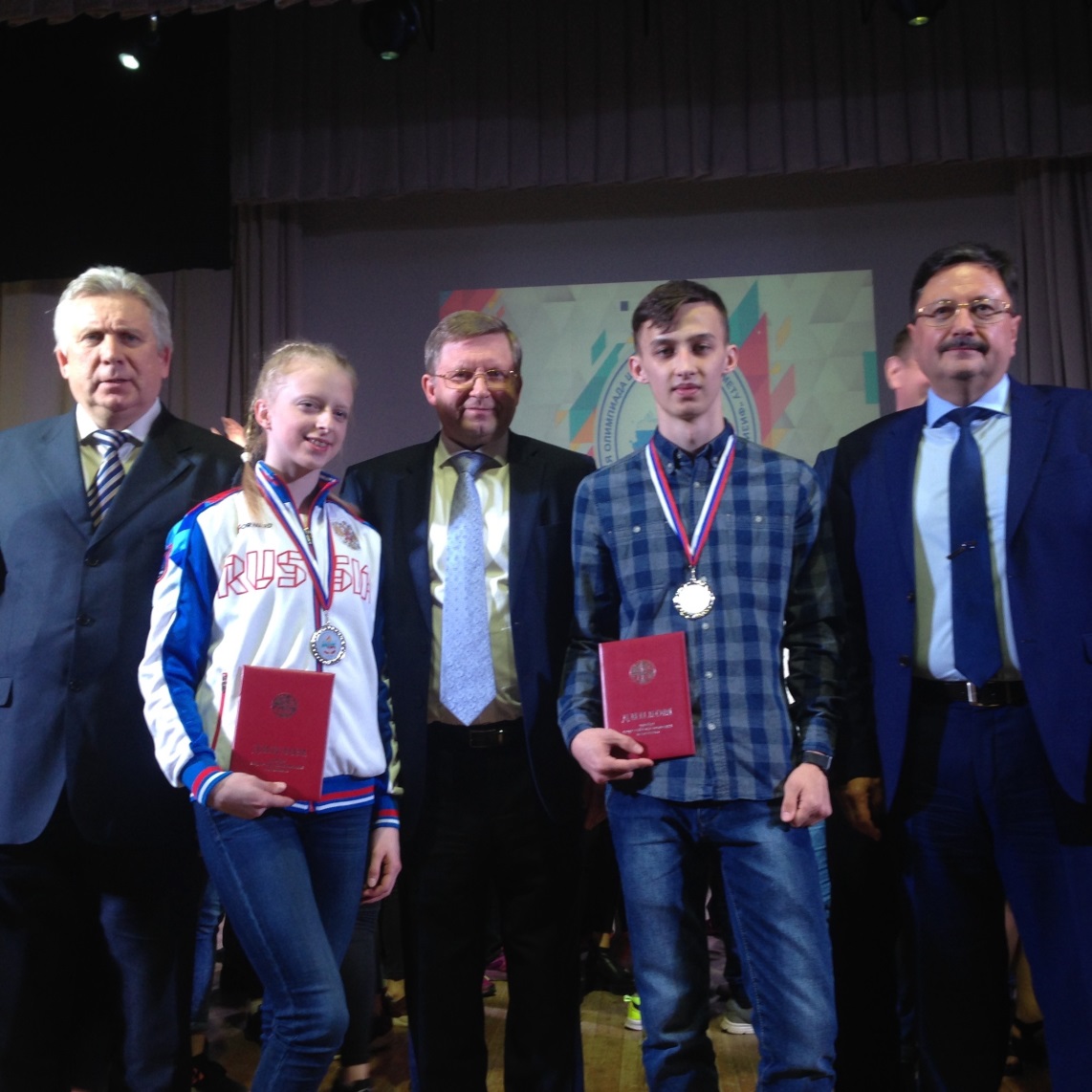 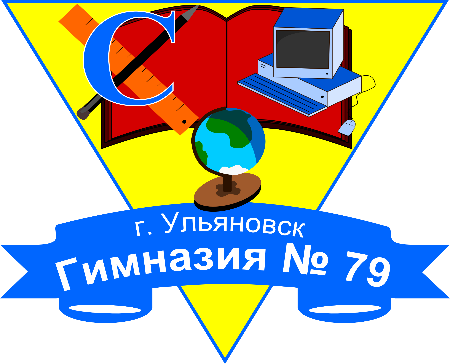 Призеры заключительного этапа  Всероссийской  олимпиады школьников по УЧЕБНОМУ предмету « Физическая культура»
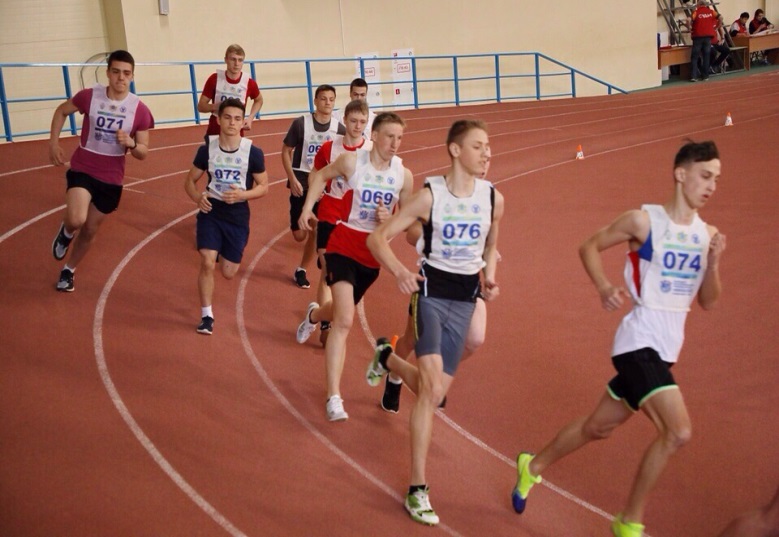 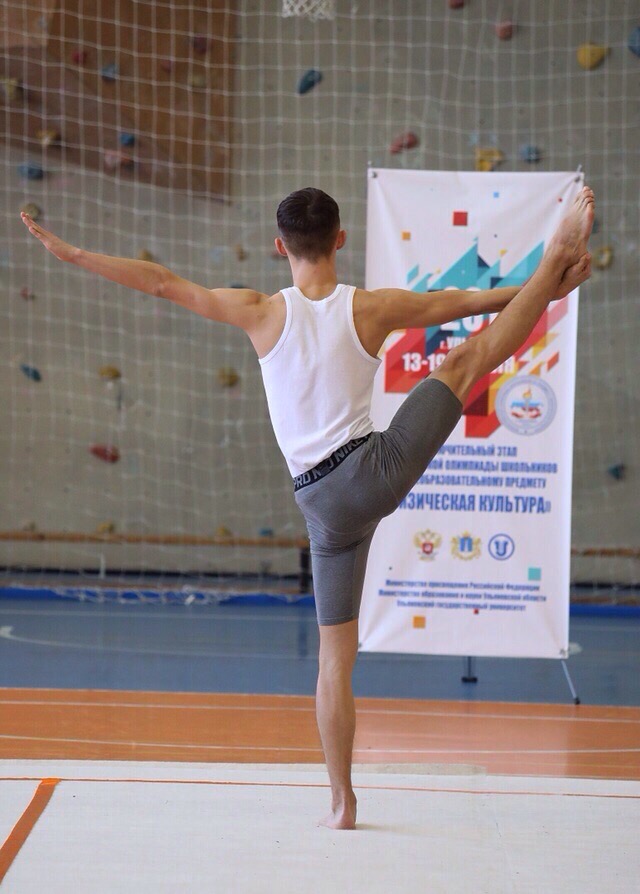 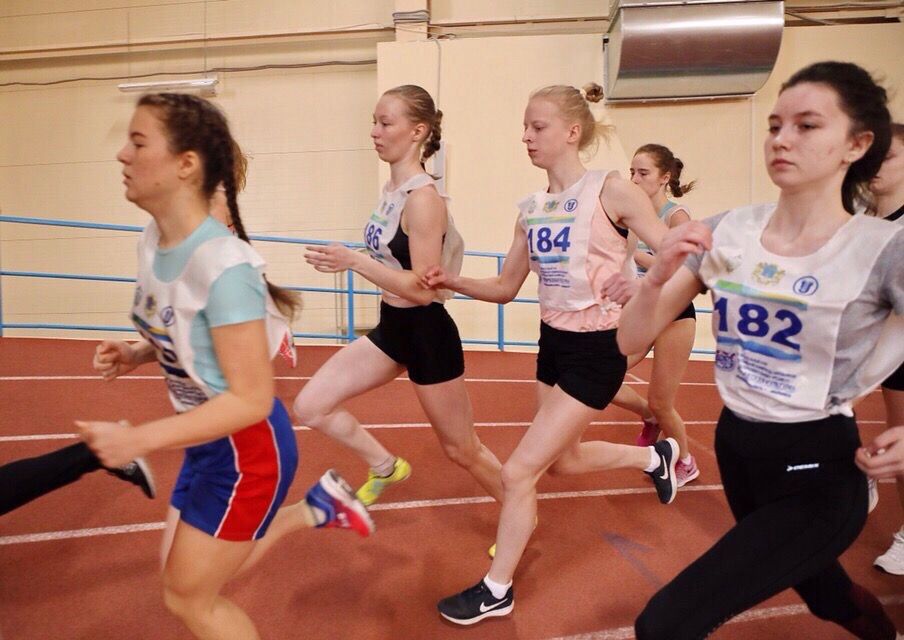 Физическая культура- это здоровье, движение. это жизнь, а здоровая жизнь –это счастье
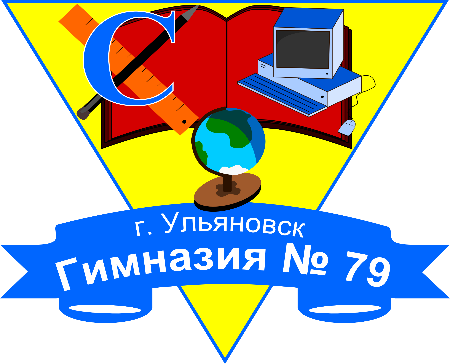 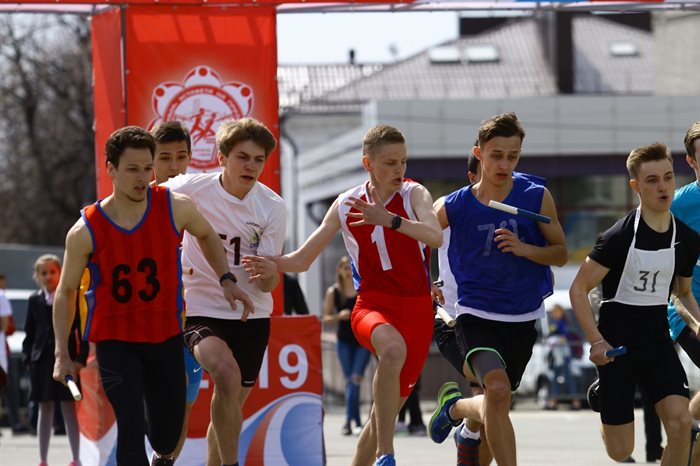 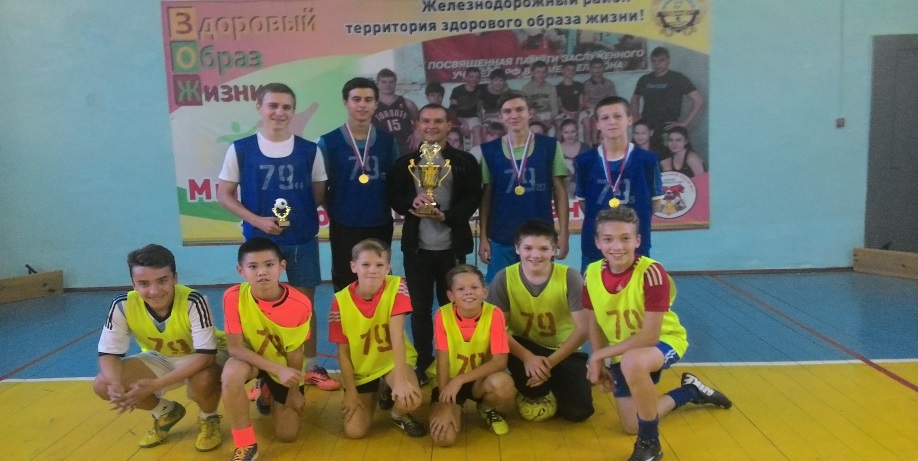 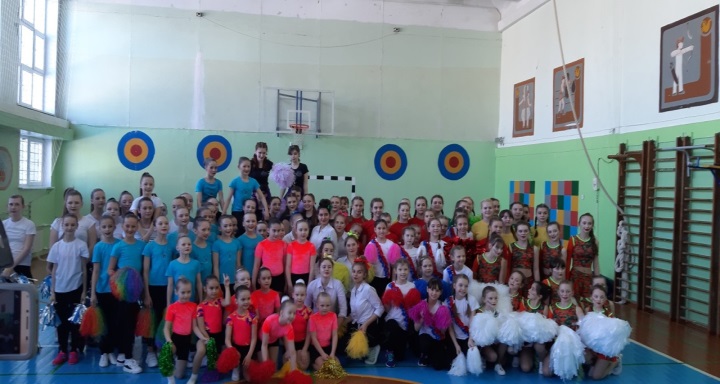 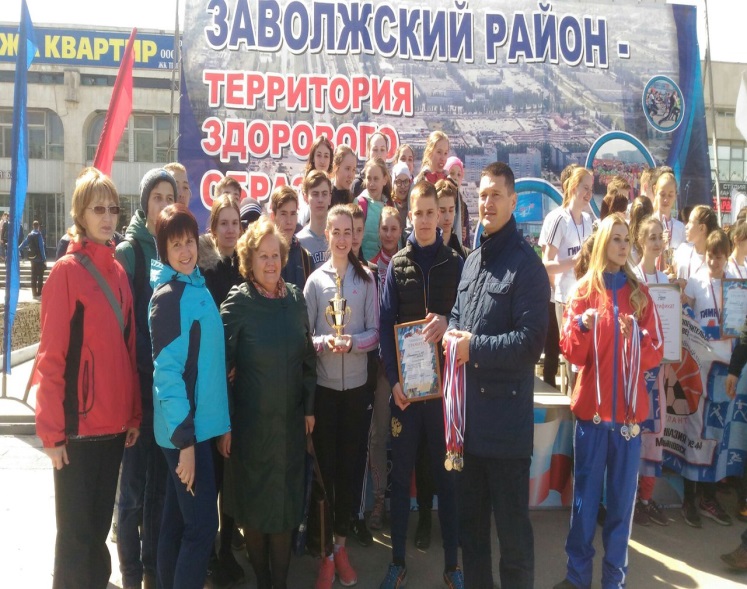 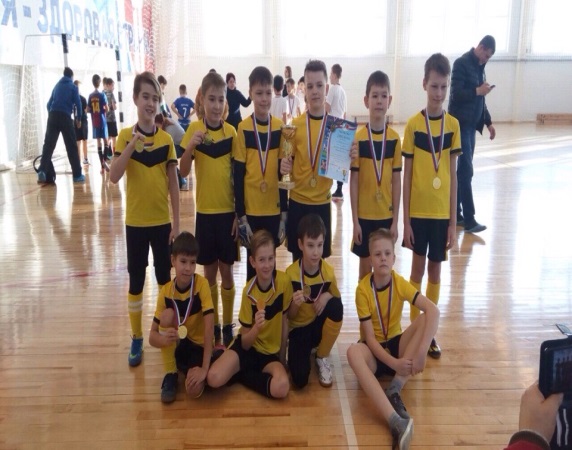 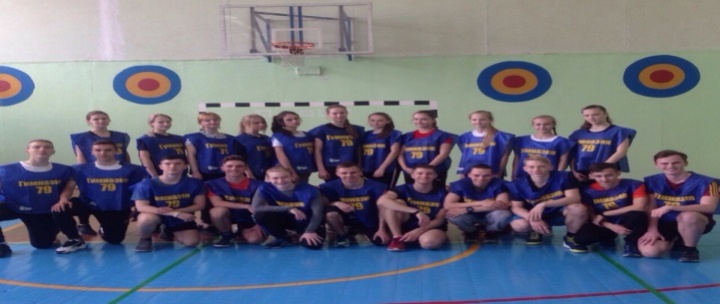 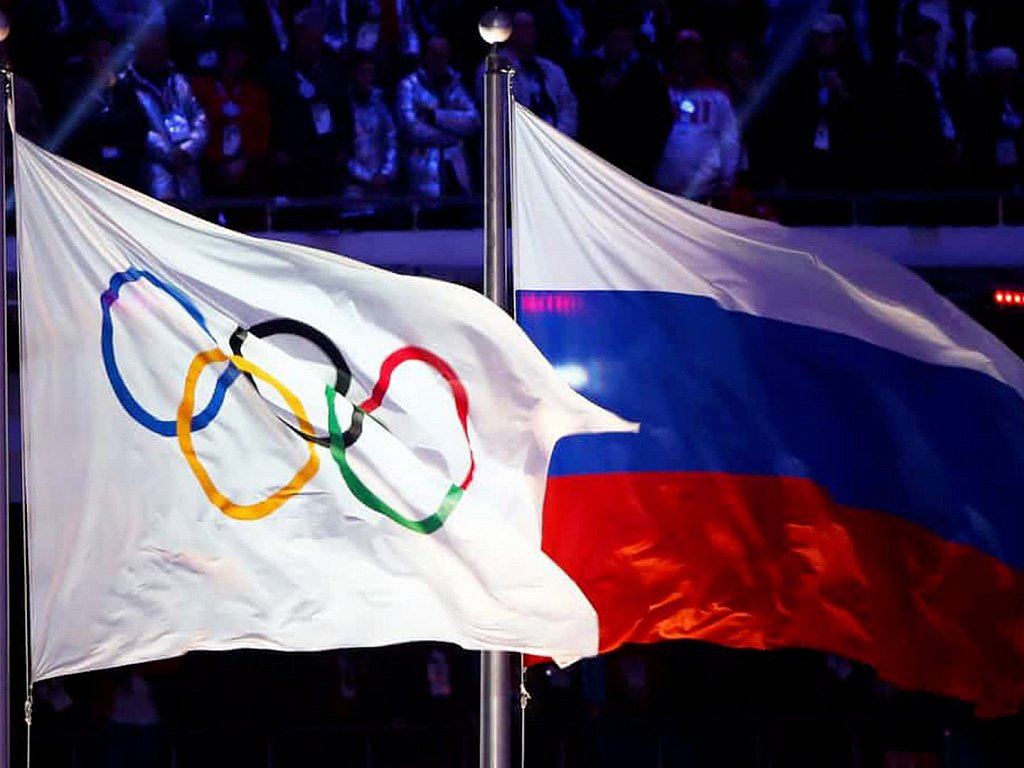 « Государством поставлена цель - к 2024 году вовлечь в регулярные занятия спортом более половины населения России – 55 процентов. Важную роль в  выполнении  этой цели должен сыграть современный учитель физической культуры.